COVID-19: Fälle in Deutschland (Stand 9.3.2020, 8:00)
Anzahl
Laborbestätigte SARS-CoV-2 Infektionen:	1.112
+217, 24% mehr als am Vortrag
Todesfälle: 								0		
Betroffene Bundesländer:				15 
Betroffene Landkreise:					198
(+19, 11% mehr als am Vortrag; ca. 1/2 aller Kommunen) 

Inzidenz 
bundesweit: 		 ca. 1,3 / 100.000 Einwohner 
(Vortag 1,1/100.000)
NRW:  			ca. 2,7 / 100.000 Einwohner
 (Vortrag 2,2/100.000)
Heinsberg: 		 ca.	116 / 100.000 Einwohner
 (Vortrag 91/ 100.000 Einwohner)
09 .03.2020
Update: COVID-19 National
1
[Speaker Notes: https://www.ecdc.europa.eu/en/cases-2019-ncov-eueea]
COVID-19: Epidemiologische Kurve in Deutschland (Stand 9.3.2020, 11:00)
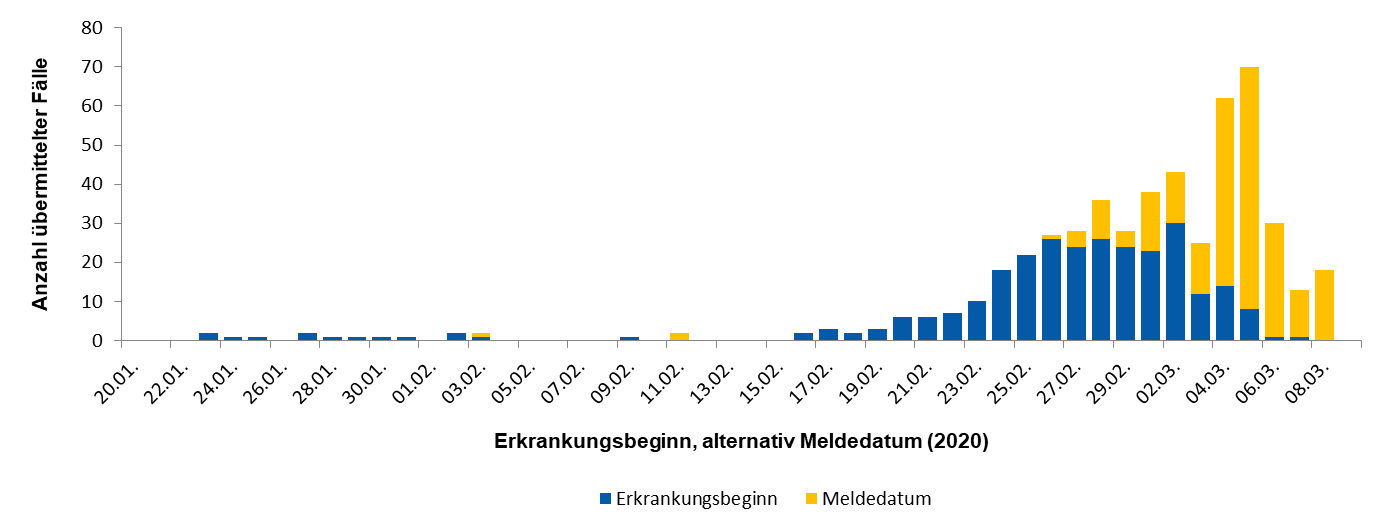 09 .03.2020
Update: COVID-19 National
2
Kumulative Fallzahlen (bestätigte COVID-19-Fälle) seit 25.02.2020 (Datenstand jeweils 08:00)
09 .03.2020
Update: COVID-19 National
3
COVID-19: Regionale Verteilung in Deutschland (Stand 09.03.2020, 15:00)
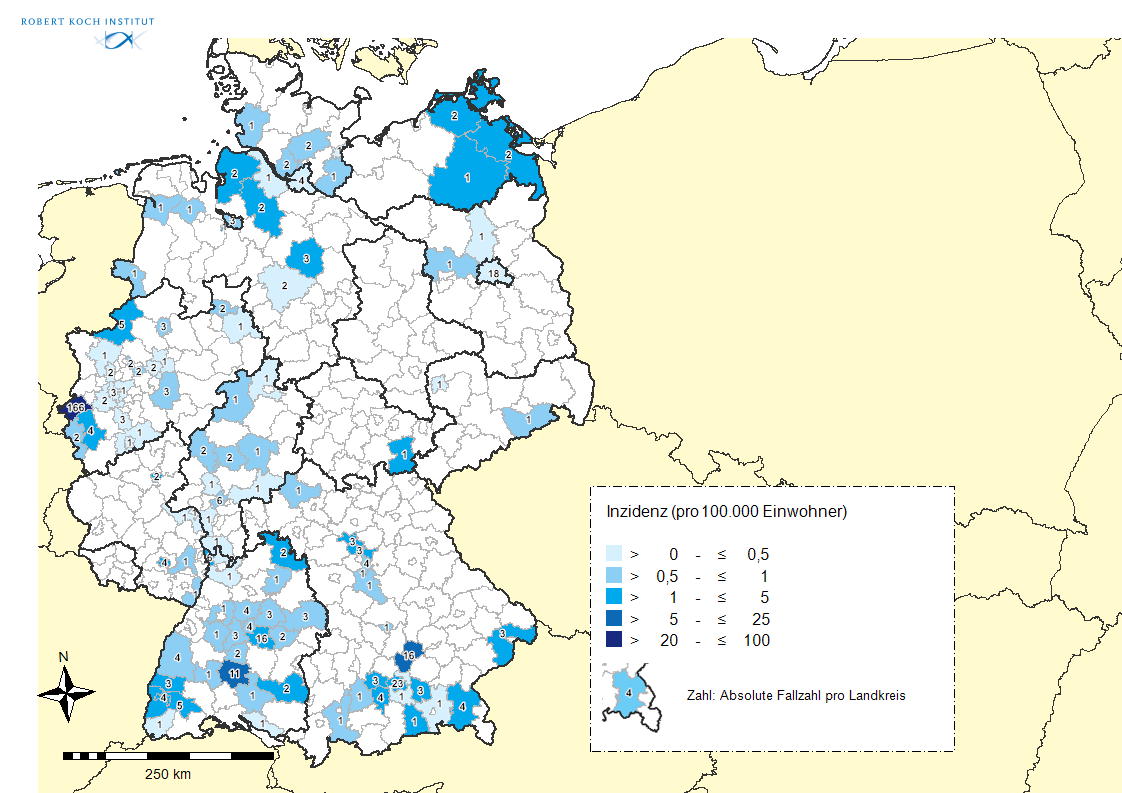 09 .03.2020
Update: COVID-19 National
4
COVID-19: Fälle in Deutschland (Stand 09.3.2020)
09 .03.2020
Update: COVID-19 National
5
[Speaker Notes: https://www.ecdc.europa.eu/en/cases-2019-ncov-eueea]
COVID-19: Fälle in Deutschland(Stand 9.3.2020, 08:00)
Fälle aus 198 Landkreisen in 15 Bundesländern 

Am stärksten betroffenen Landkreise 
LK Heinsberg (292) 
Städteregion Aachen (57)
LK Freising (30)
SK Köln (30)
09 .03.2020
Update: COVID-19 National
6
[Speaker Notes: https://www.ecdc.europa.eu/en/cases-2019-ncov-eueea]
Baden-Württemberg (nach Meldedatum, n=85)
09 .03.2020
Update: COVID-19 National
7
Bayern (nach Meldedatum, n=96)
09 .03.2020
Update: COVID-19 National
8
NRW, nach Meldedatum  (n=227)
09 .03.2020
Update: COVID-19 National
9
Alter und Geschlecht (09.03.2020, 11:00)
Alter	 2 - 91 Jahre 
Median 41 Jahre
Mittelwert 40 Jahre

Geschlecht bei 743Fällen bekannt
404 (54%) männlich
339 (46%) weiblich
09 .03.2020
Update: COVID-19 National
10
COVID-19: Alters- und Geschlechtsverteilung  in Deutschland
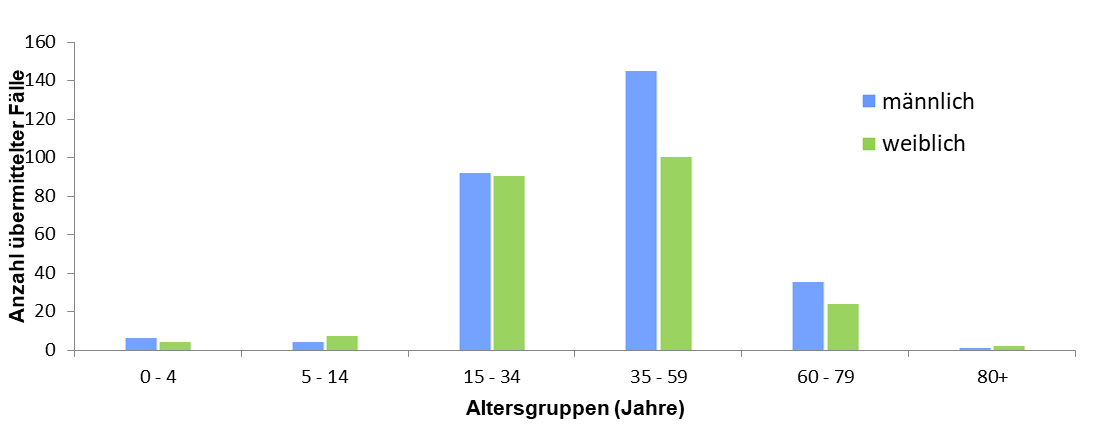 Abbildung 2: Darstellung der 514 übermittelten COVID-19-Fälle in Deutschland
 nach Altersgruppe und Geschlecht (09.03.2020, 11:00)
09 .03.2020
Update: COVID-19 National
11
Expositionsorte (Stand 09.03.2020)
Für 743 Fälle (67%) ist bekannt, dass sie entweder Kontakt mit einem bestätigten Fall hatten oder sich in einem Risikogebiet bzw. Gebiet mit einer großen Anzahl von Fällen aufhielten. 
Bei den anderen Fällen werden derzeit noch Ermittlungen durchgeführt.

Internationale Fälle mit bekanntem Expositionsort Deutschland:
Spanien
Polen
09 .03.2020
Update: COVID-19 National
12
Cluster
Über 100 Cluster (Auswahl)
Bayern – Webasto
Bayern – Thermo Fischer
Heinsberg - Karneval
Freising – Ableger Karneval
Spanien – Teneriffa
Japan – Princess Diamond
Kambodscha – Westerdam
Berlin – Berlin Großraumbüro; Club „Trompete“
Rückkehrer Tel Aviv: Reisegruppe (N=44) mit Kontakt zu bestätigtem COVID-19-Fall in Bethlehem
Von 24 bereits zurück gekehrten - 3 Symptomatisch und hospitalisiert
Ergebnisse von Abstrichen stehen noch aus
\\rki.local\daten\Projekte\RKI_nCoV-Lage\1.Lagemanagement\1.9.Intern.Kommunikation_12-IfSG\nCoV-Übersicht_Cluster-KoNa.xlsx
09 .03.2020
Update: COVID-19 National
13
Informationen aus Berlin
Amtshilfeersuchen aus Berlin vom 07.03.2020
Zwei Cluster: Berlin Großraumbüro; Club „Trompete“
1 MA seit dem 09.03.2020 GA Mitte 
Nadine Muller
Aufgaben
Unterstützung bei Kontaktpersonennachverfolgung  (Kontakte anrufen, Klassifizieren, Quarantäne verhängen)
 Lineliste
09 .03.2020
Update: COVID-19 National
14
Neue Vorgehen
Epidemiologischen Auswertungen nur noch aus SurvNet-Daten
RKI Dashboard  https://sewebapp05.rki.local/covid19site/
§ 12 IfSG Übermittlungen nur noch Informationen zu 
Todesfällen
klinisch schwere Verläufe
besondere Cluster
Fälle mit Bedarf für Informationsweitergabe an Behörden im Ausland und internationale Kontaktpersonennachverfolgung
besondere Maßnahmen, die ergriffen wurden
09 .03.2020
Update: COVID-19 National
15